Orazio, Odi III, 10
Lice, […] senti con quale strepito scricchiola la porta, il boschetto piantato tra le belle case risponde muggendo ai venti e Giove in un cielo limpido congela le nevi che si sono depositate? Deponi l’orgoglio sgradito a Venere, affinché la fune non segua la ruota che gira all’indietro. Tuo padre, un etrusco, non ti ha generato come Penelope, restia nei confronti dei proci. Anche se non ti piegano né i doni né le preghiere né il pallore violaceo di chi ti ama né il marito ferito da un’amante della Pieria, abbi compassione di chi ti supplica […]! Questo fianco non reggerà sempre l’uscio e l’acqua dal cielo.
Orazio, Odi IV, 13
Audivere, Lyce, di mea vota, di
audivere, Lyce: fis anus et tamen
vis formosa videri
ludisque et bibis inpudens

et cantu tremulo pota Cupidinem
lentum sollicitas. ille virentis et
doctae psallere Chiae
pulcris excubat in genis.
Inportunus enim transvolat aridas
quercus et refugit te quia luridi
dentes, te quia rugae
turpant et capitis nives.

Nec Coae referunt iam tibi purpurae
nec cari lapides tempora, quae semel
notis condita fastis
inclusit volucris dies.

Quo fugit venus, heu, quove color, decens
quo motus? Quid habes illius, illius,
quae spirabat amores,
quae me surpuerat mihi
felix post Cinaram notaque et artium
gratarum facies? Sed Cinarae brevis
annos fata dederunt,
servatura diu parem

cornicis vetulae temporibus Lycen,
possent ut iuvenes visere fervidi
multo non sine risu
dilapsam in cineres facem.
Lice, gli dei hanno ascoltato le mie preghiere, le hanno ascoltate, Lice! Diventi vecchia e, tuttavia, vuoi apparire bella, scherzi, bevi senza pudore e, ubriaca, invochi cantando con voce tremante Amore che tarda ad arrivare. Quello veglia sulle belle guance di Chia, giovane ed esperta nel cantare accompagnata dalla cetra. Vola, crudele, oltre le querce secche e ti evita perché ti imbruttiscono i denti gialli, le rughe e la neve sul capo. Né i tessuti purpurei di Cos né le pietre preziose ti ridanno gli anni che il tempo per sempre serrò veloce, riposti nei noti calendari. Dov’è fuggita la bellezza? Dove la luce? Dove le movenze eleganti? Cosa ti resta di quella, di quella che spirava amore, che mi aveva portato via a me stesso, tu, dopo Cinara, felice e famosa, visione dalle amabili doti.
Ma il fato diede a Cinara poco tempo e volle serbare Lice a lungo negli anni, simile a una vecchia cornacchia, perché i giovani ardenti potessero vedere, non senza grasse risate, la fiaccola dissolta in cenere.
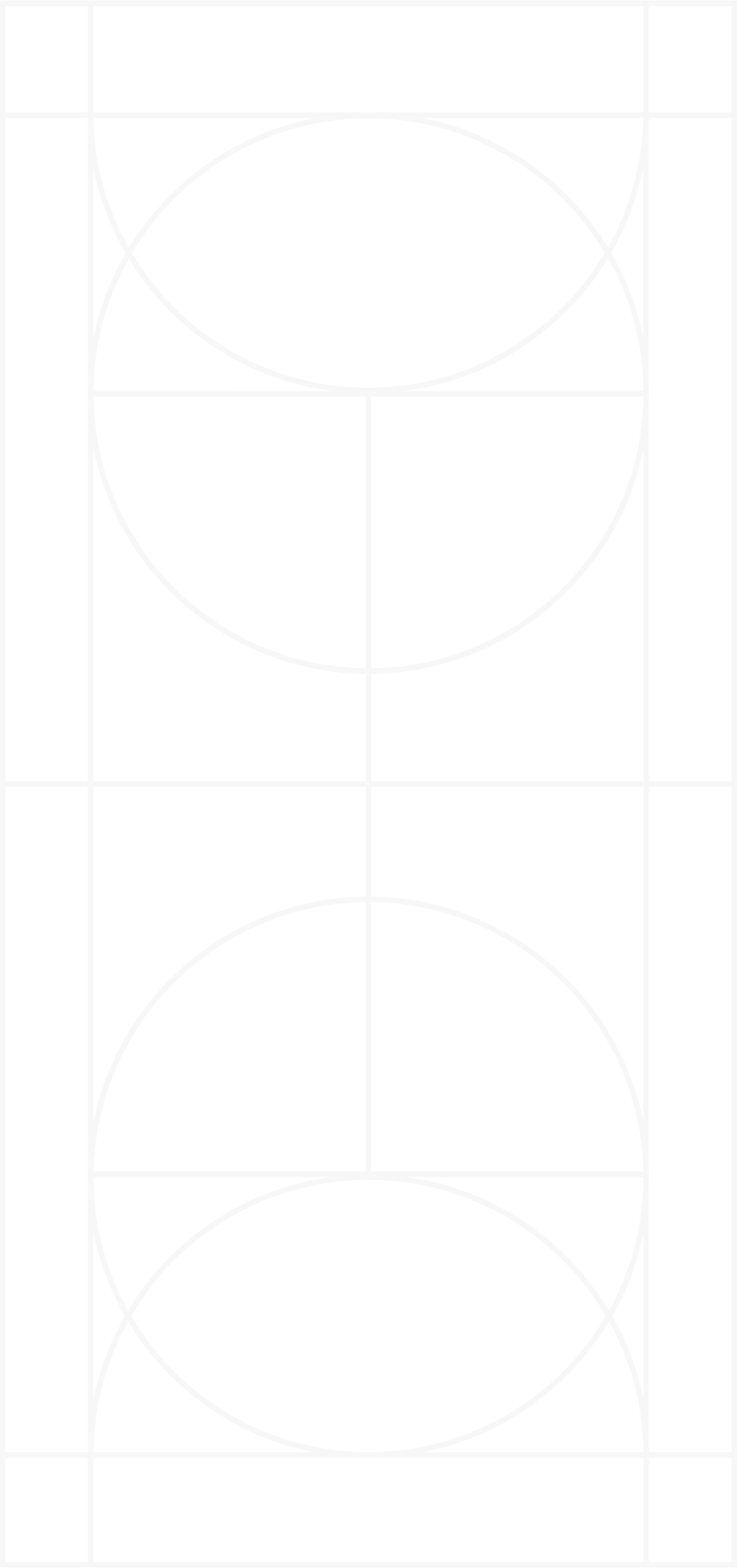 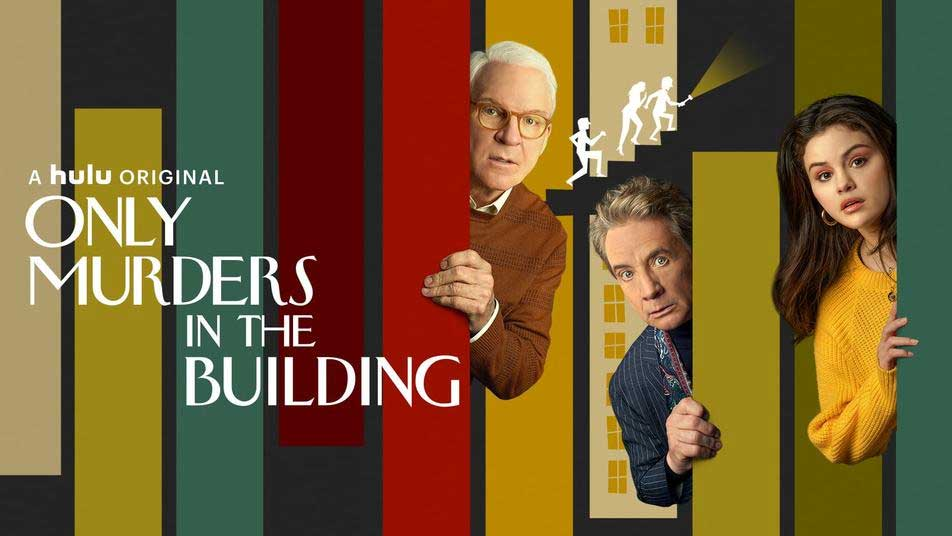 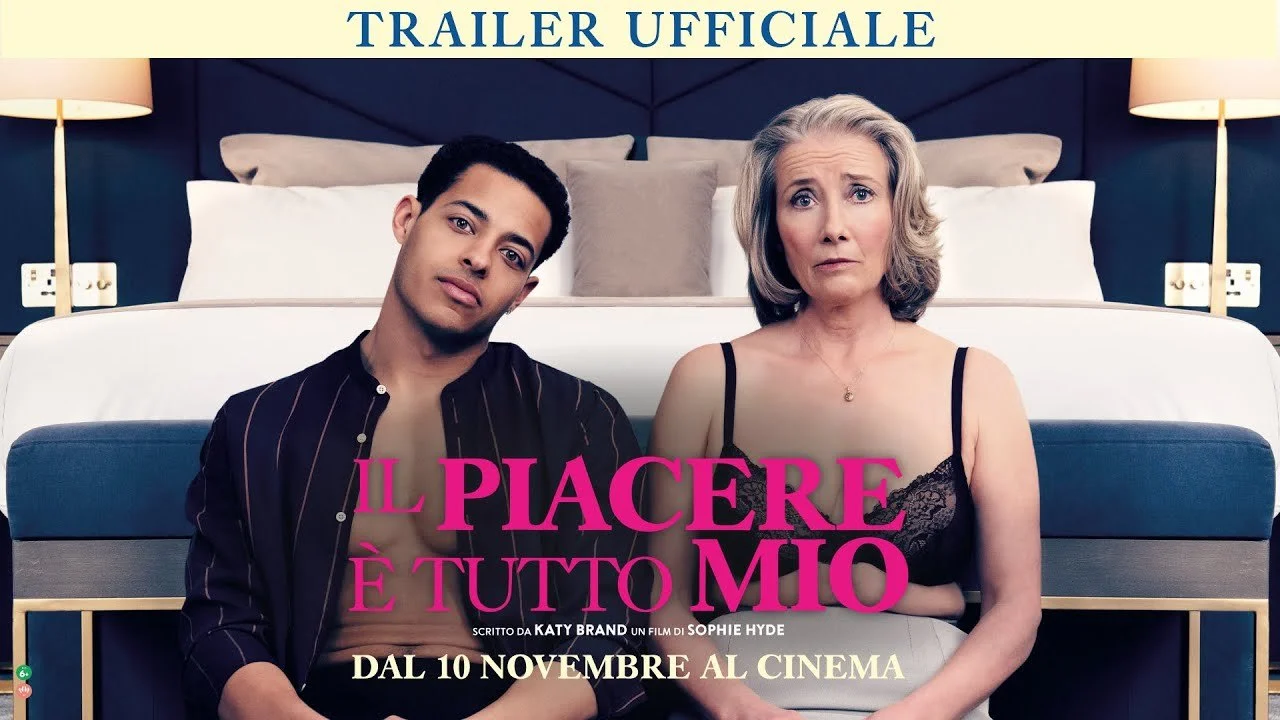 Orazio, Odi IV, 1
Ancora, Venere, rinnovi la guerra, che da tempo era stata interrotta? Ti prego, risparmiami, ti prego. Non sono quello che ero quando stavo sotto il regno della buona Cinara…
Catullo, Liber 5 (Da mi basia mille)
Vivamus, mea Lesbia, atque amemus,rumoresque senum severiorumomnes unius aestimemus assis…

Viviamo, mia Lesbia, e amiamo e le chiacchiere dei vecchi troppo severi consideriamole tutte un soldo…